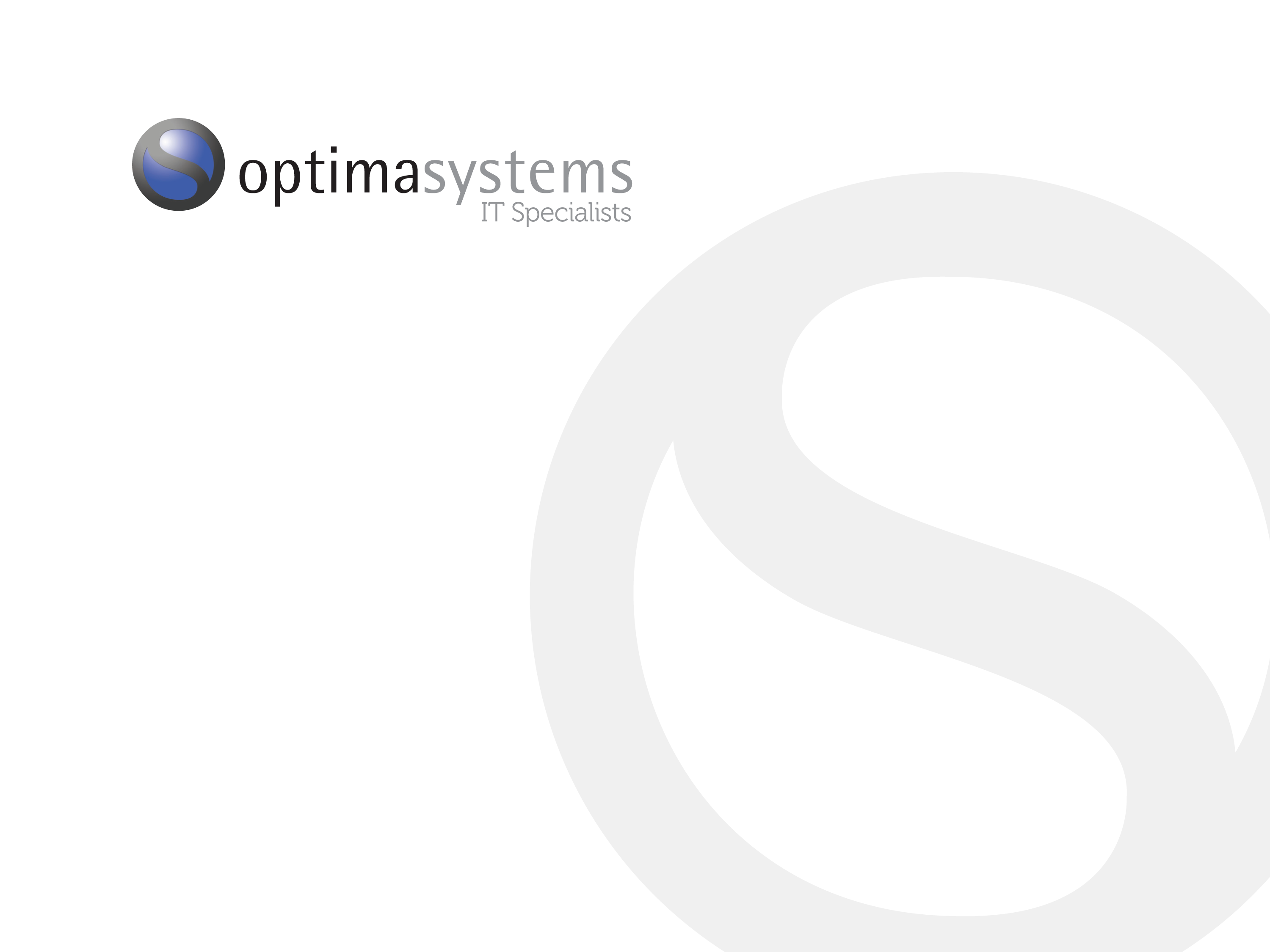 Three Blind Mice

Dyalog User Conference
17th October 2012

Paul Grosvenor
Managing Director
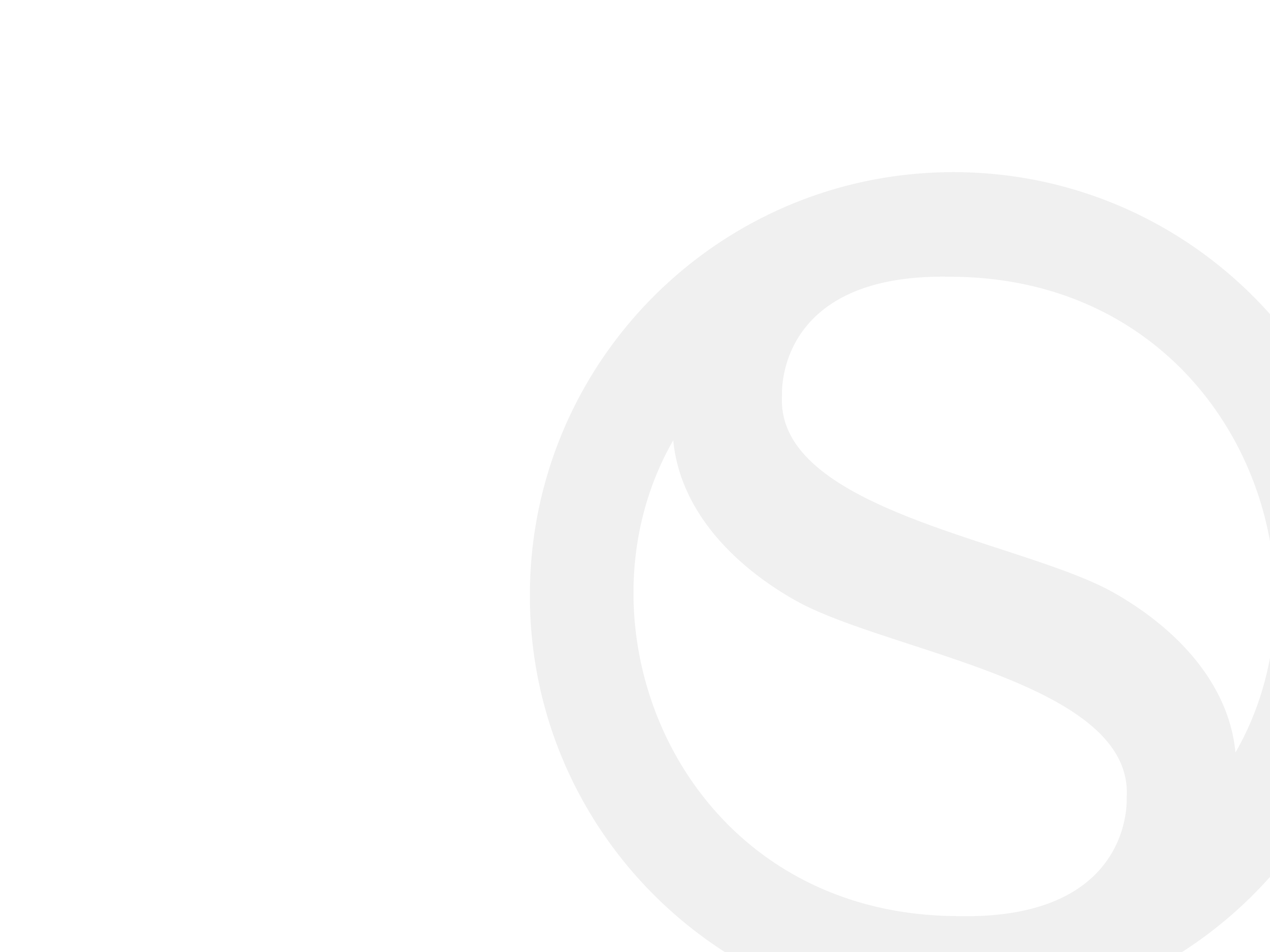 Three Blind Mice
This is the story of three 3 trainee APL programmers – our mice. They came to us with  no knowledge of APL or what might lay ahead …
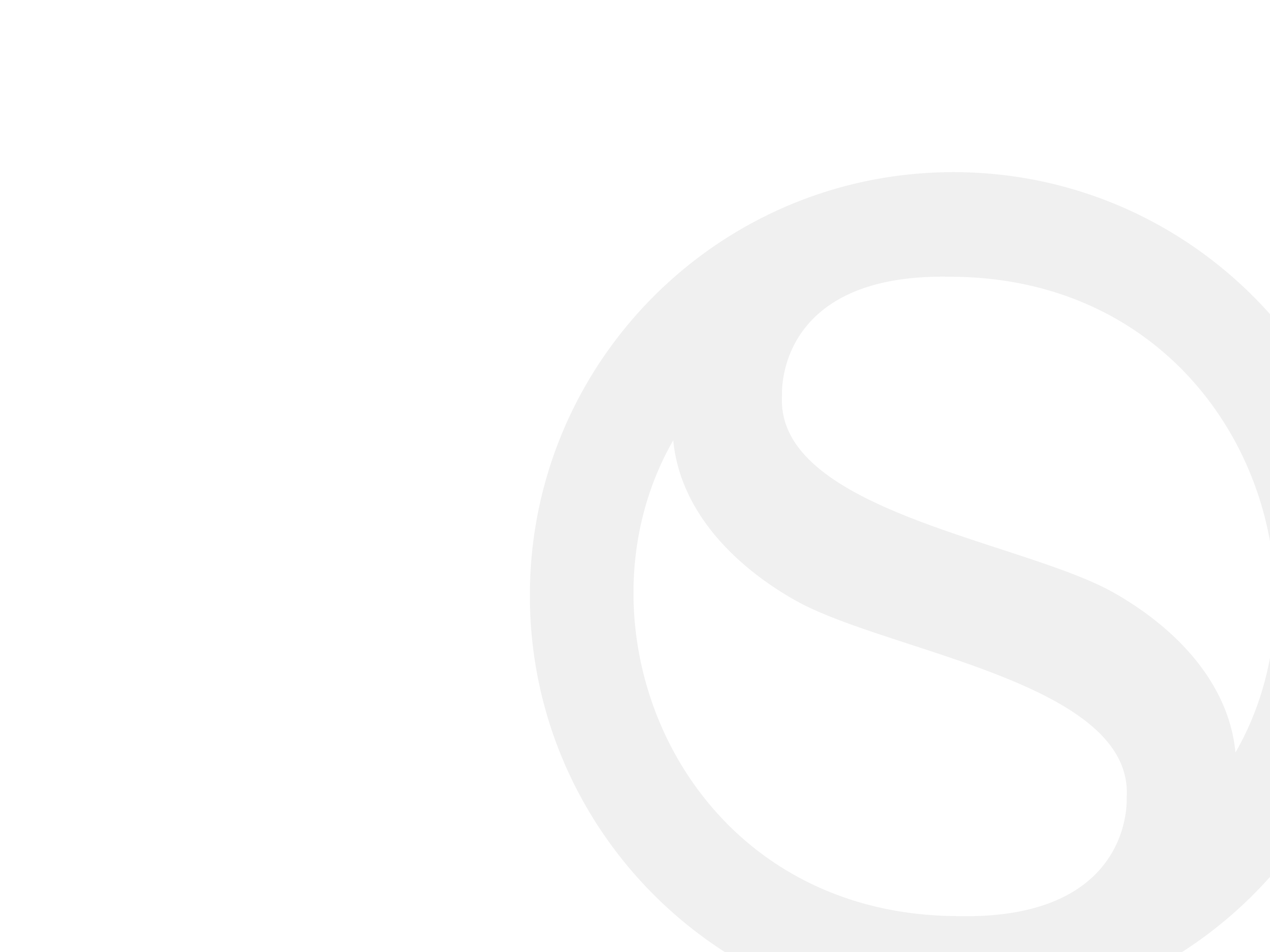 Three Blind Mice
What are our aims
What are our problems
A little bit of history
Where are we now
Some introductions
Where are we going next
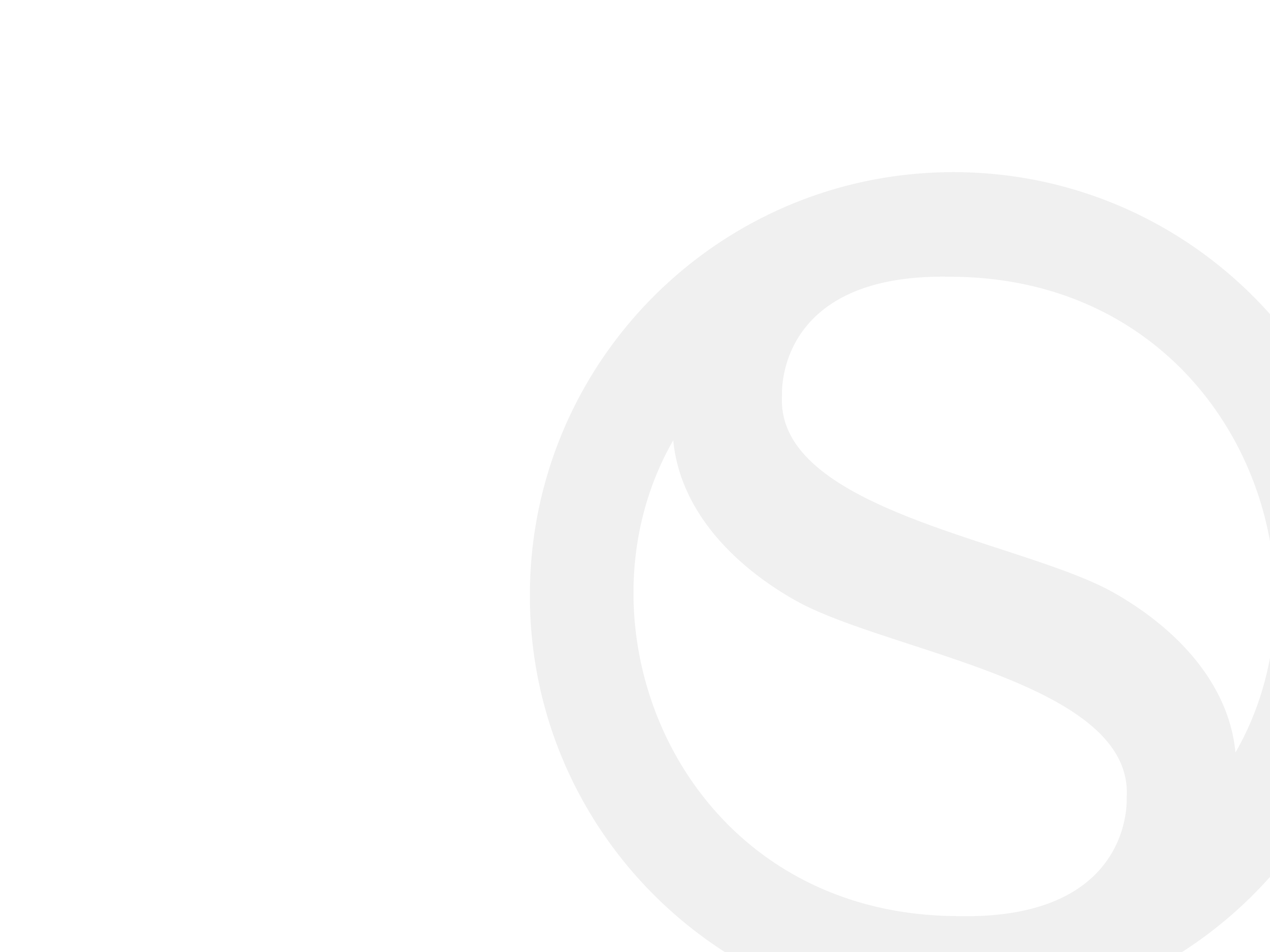 What are our aims
Bring new (young) people into our community
Find talent
Generate a resource stream
Explore the interest in the general community
Generate opportunity for the trainees and for ourselves
Co-operation with other companies
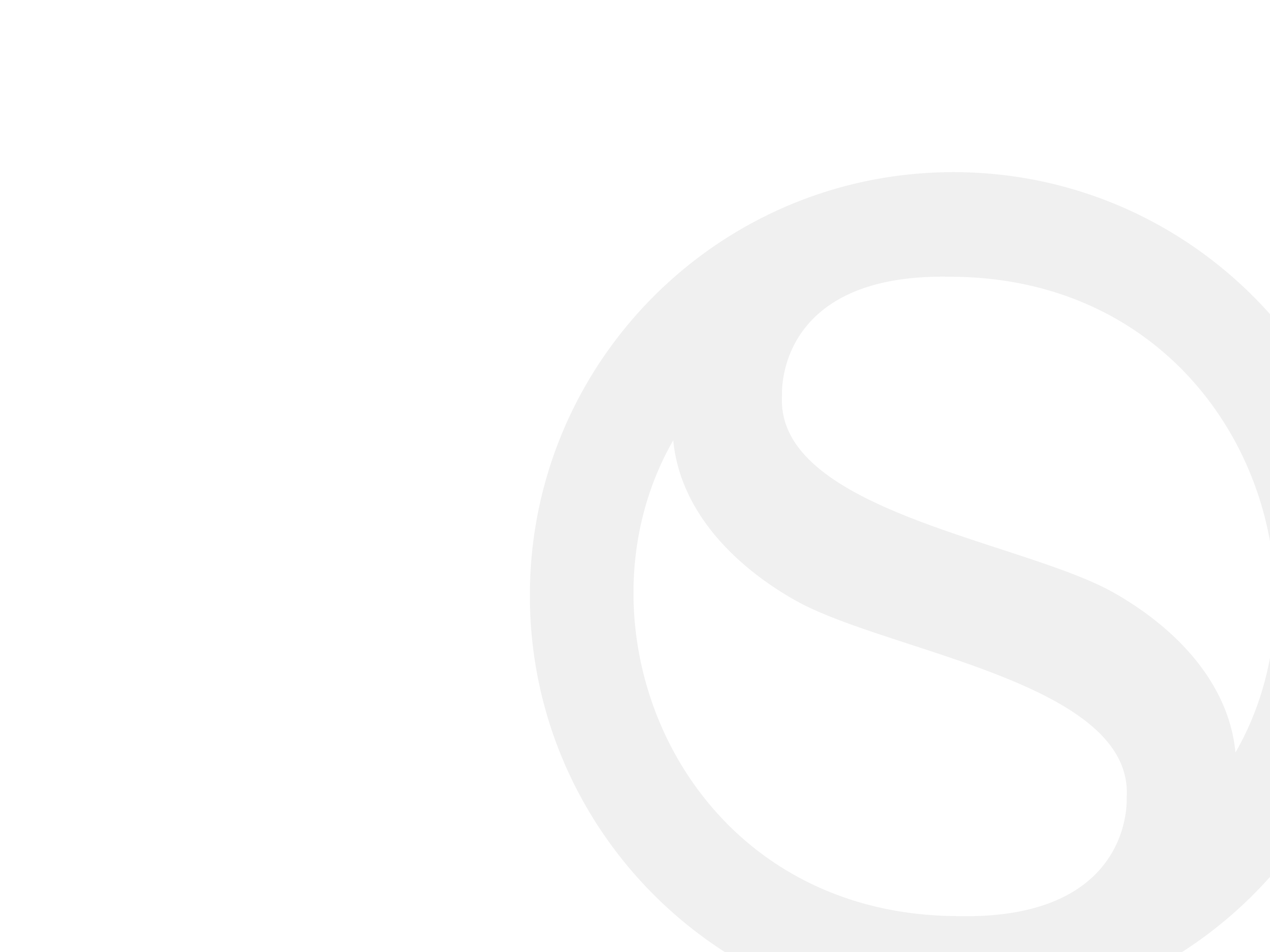 What are our problems
Where do we find our trainees
How can a small company provide a proper training infrastructure
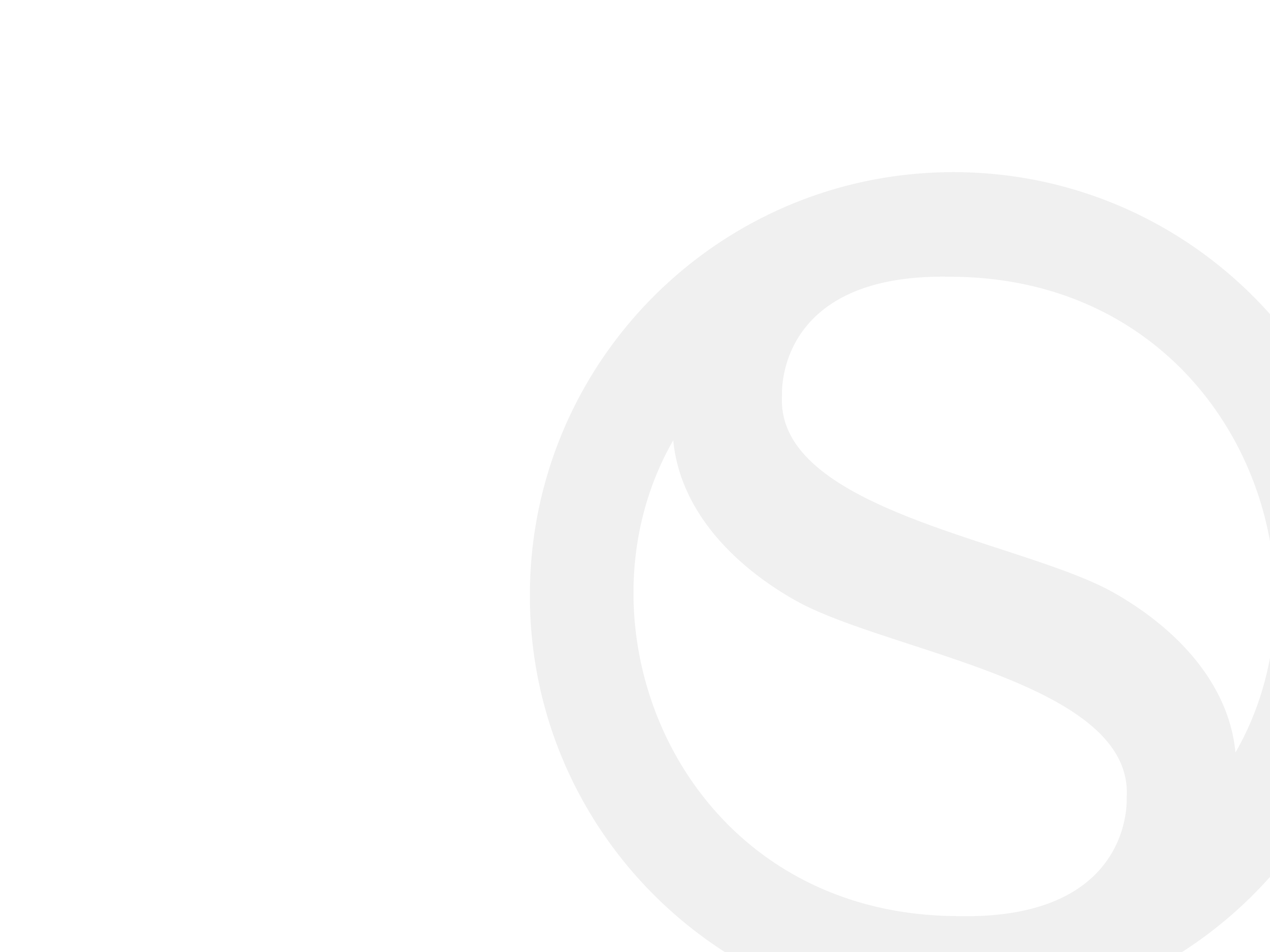 A little bit of history
Discussion with Dyalog in 2010
Placed adverts for the “learn APL” initiative
March 2012 approach made to Crawley college
May 2012, join UK Apprenticeship scheme
June 2012, 20 applicants apply
July 2012, 7 prospects survive “skills matching”
July 2012, 7 prospects “Try APL”
July 2012, Dyalog join with us
August 2012, 3 apprentices start
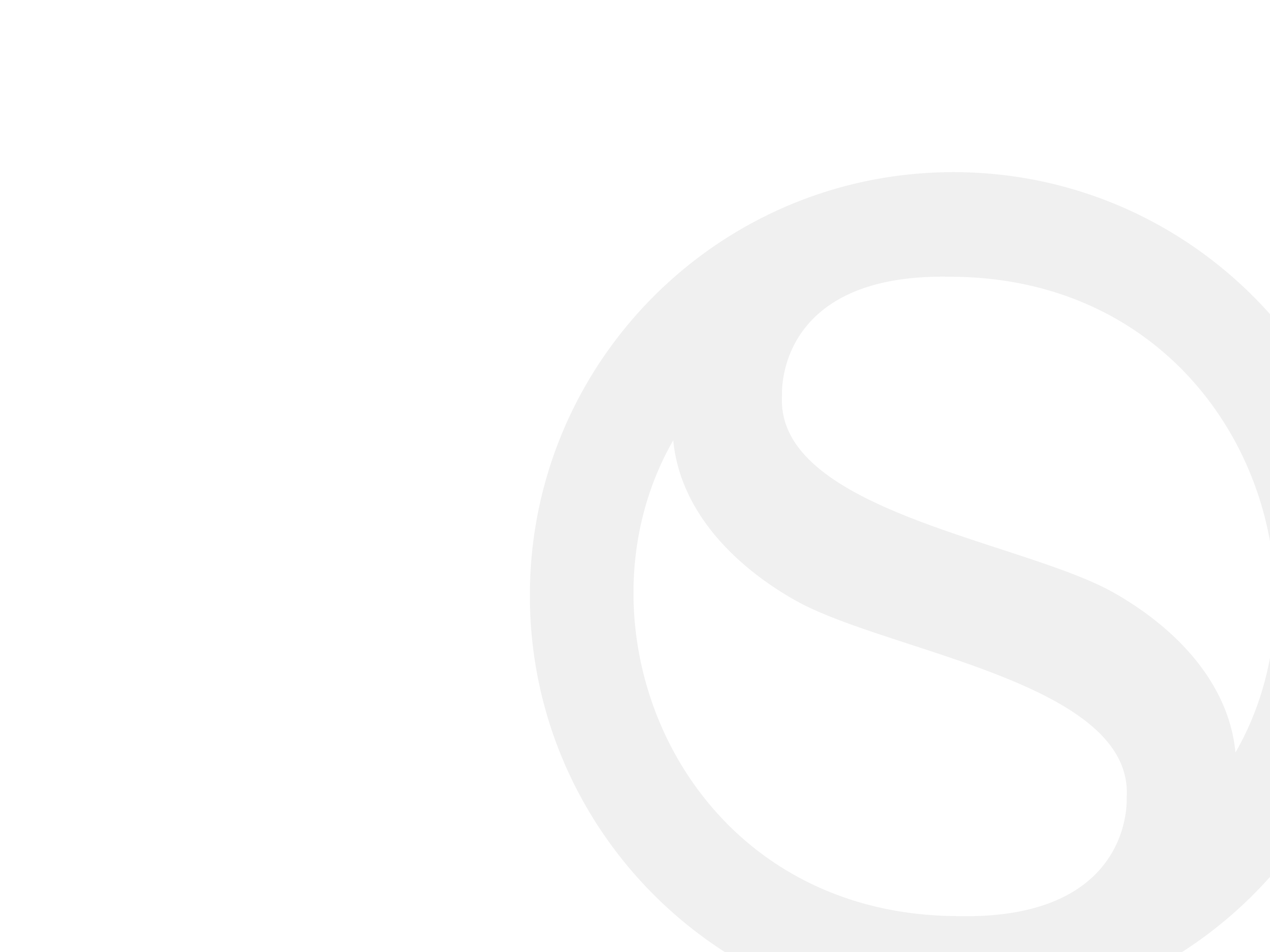 Where are we now (October 2012)
Optima has provided some basic introductions to APL and given exposure to the APL team
Trainees have started to produce basic APL code and begun to get used to some of the ideas
Trainees have attended a 4 day Introduction to APL course held at Dyalog in Bramley
Trainees have started to test code written by the optima APL team
Trainees started their Day release course at Crawley College as part of their apprenticeship scheme
Trainees are now attending their first APL conference here in Helsingor and if you hadn’t already guessed they are here today ….
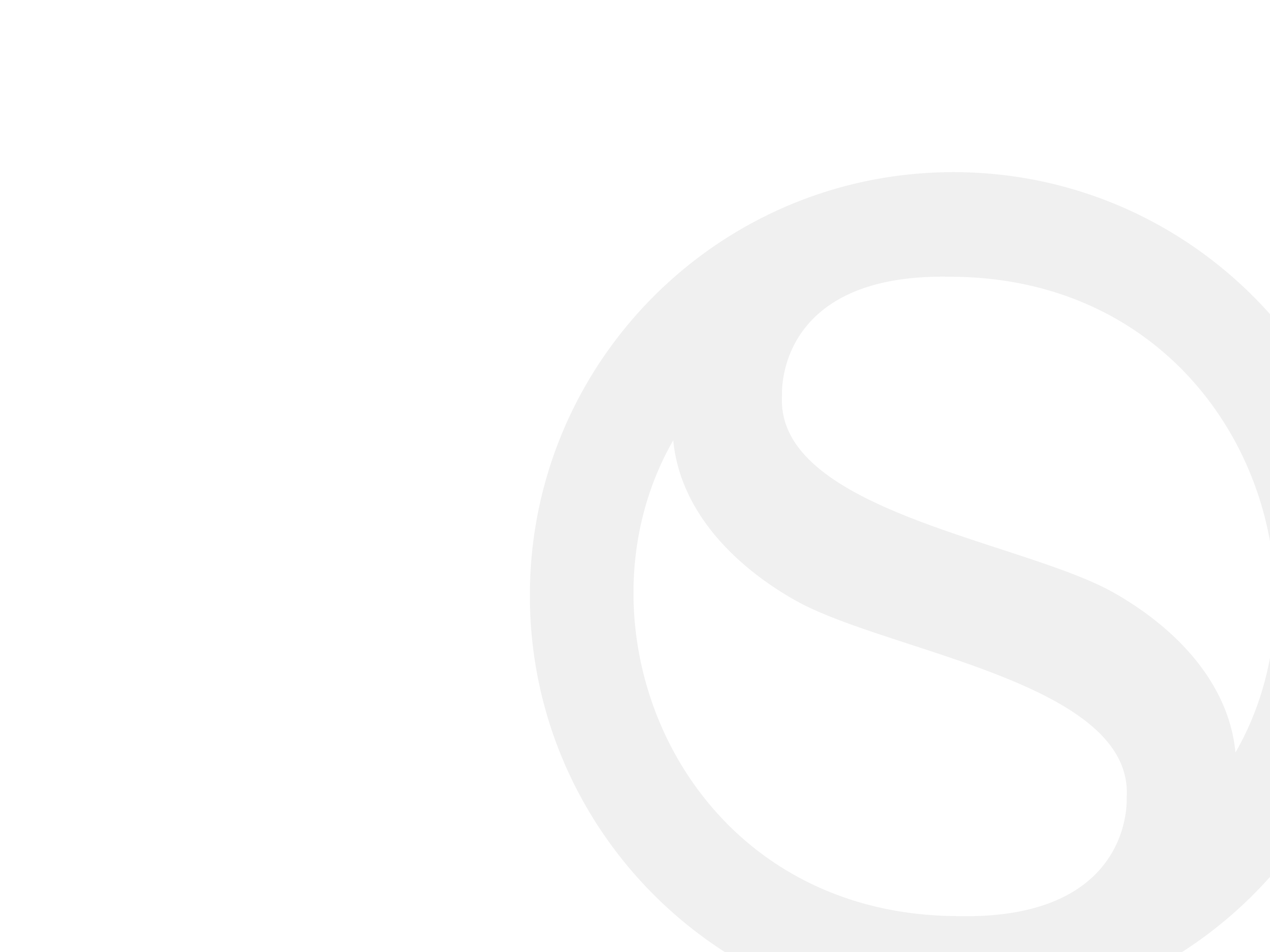 Some introductions
James Greeley
Samuel Gutsell
Shaquil Sidiki
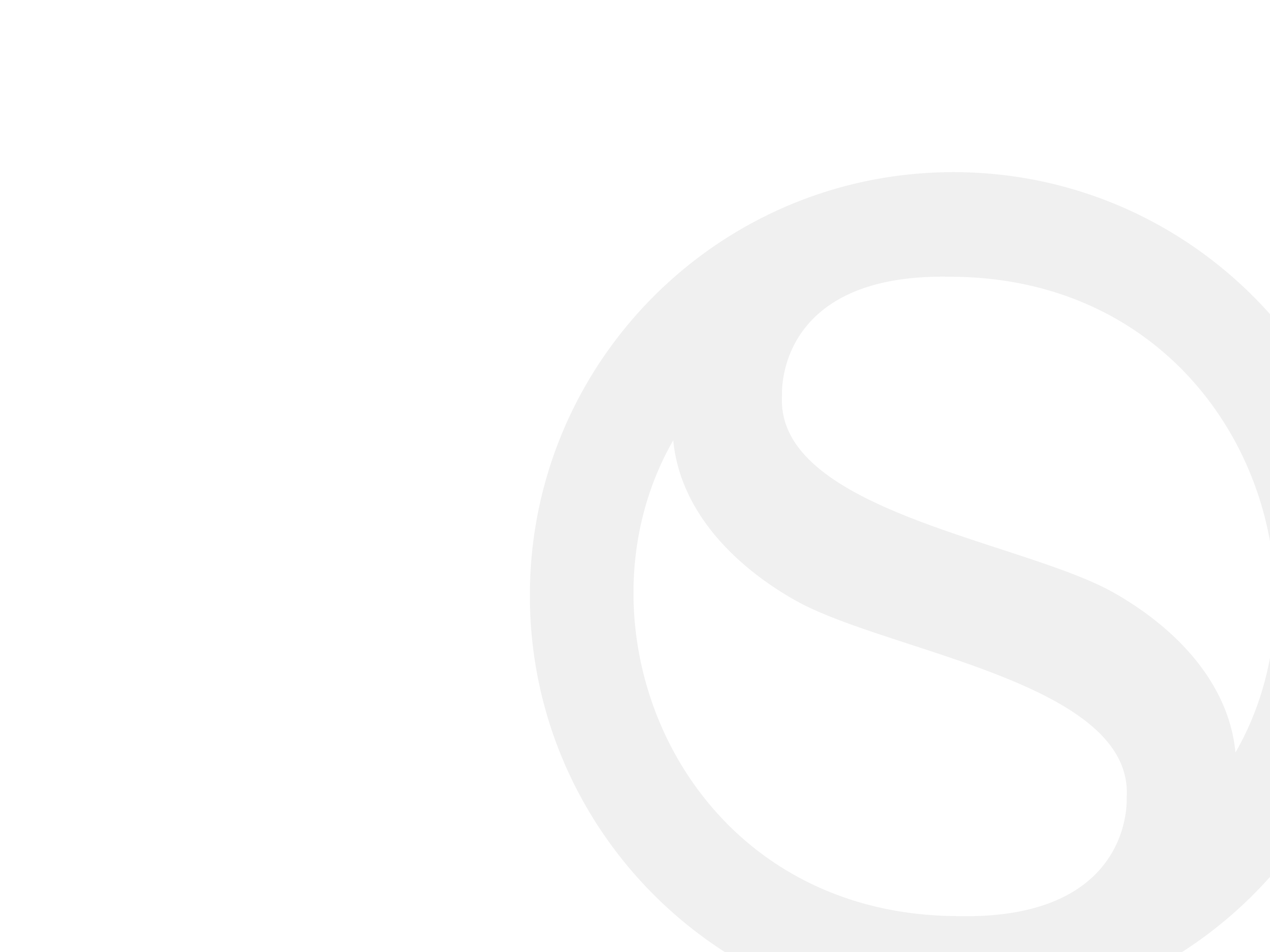 Where are we going next
Continue the training of our apprentices and identify their strengths, likes, dislikes etc.
Hopefully the apprentices will complete their year,  gain a solid background in APL and have an industry recognised qualification 
If this is successful repeat next year and subsequent years
Encourage a “staff share” with Dyalog
Expand the concept of a staff share or “training share” with other companies
Spread the word
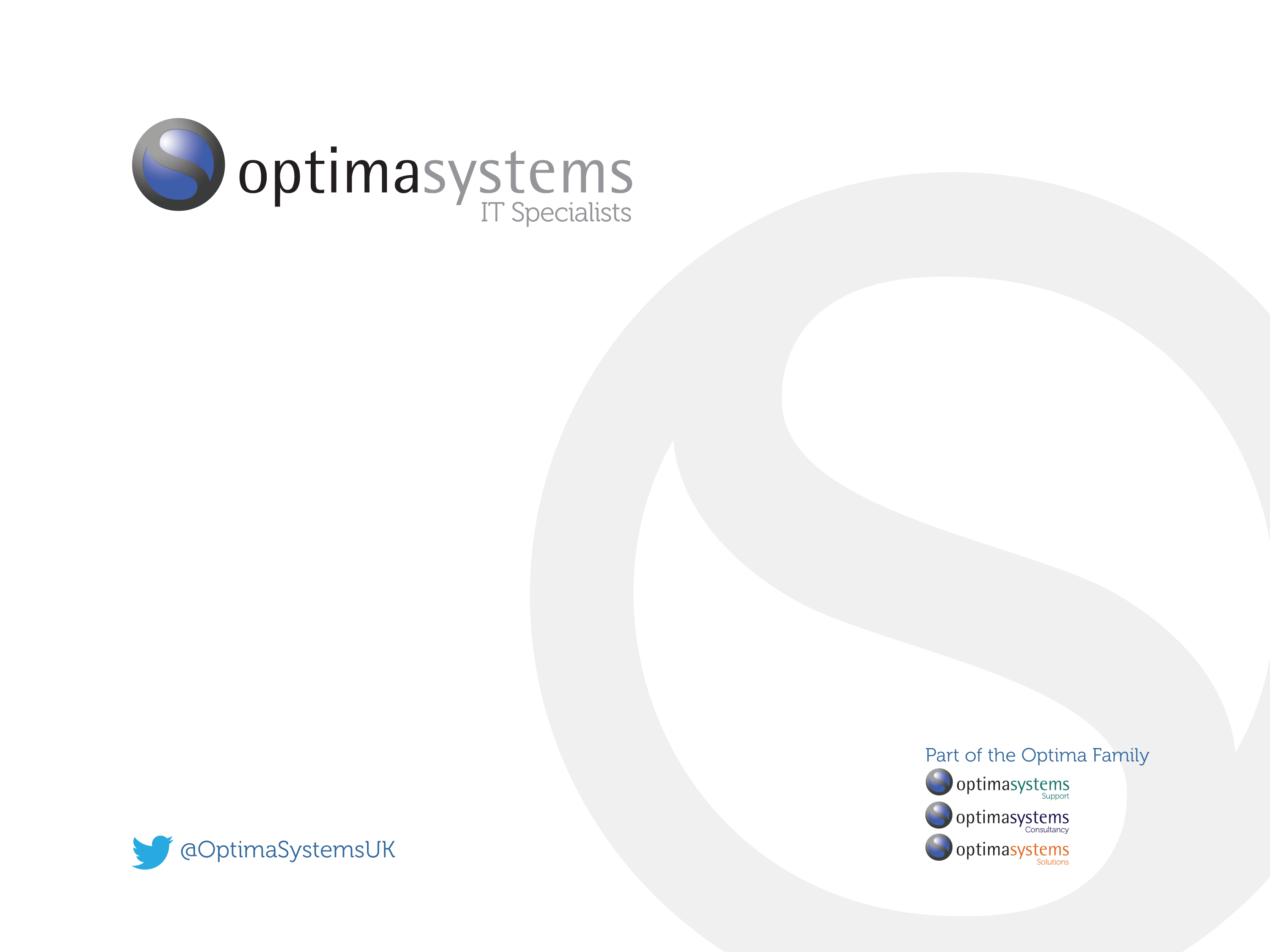 Thank You

Contact us:

Optima House, Mill Court, 
Spindle Way, 
Crawley, 
West Sussex RH10 1TT

Tel: 01293 562 700    
Fax: 01293 562 699    
info@optima-systems.co.uk    
www.optima-systems.co.uk